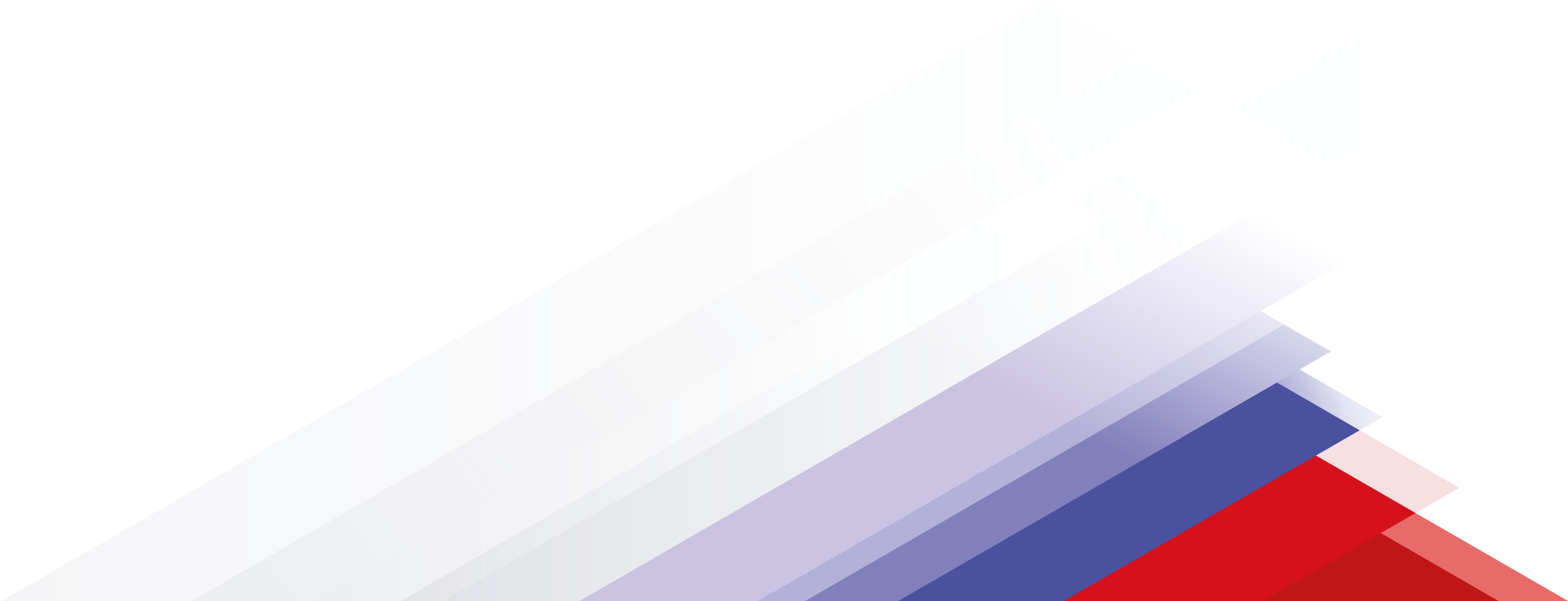 О судебной практике по категории дел: налоговые споры строительных организаций
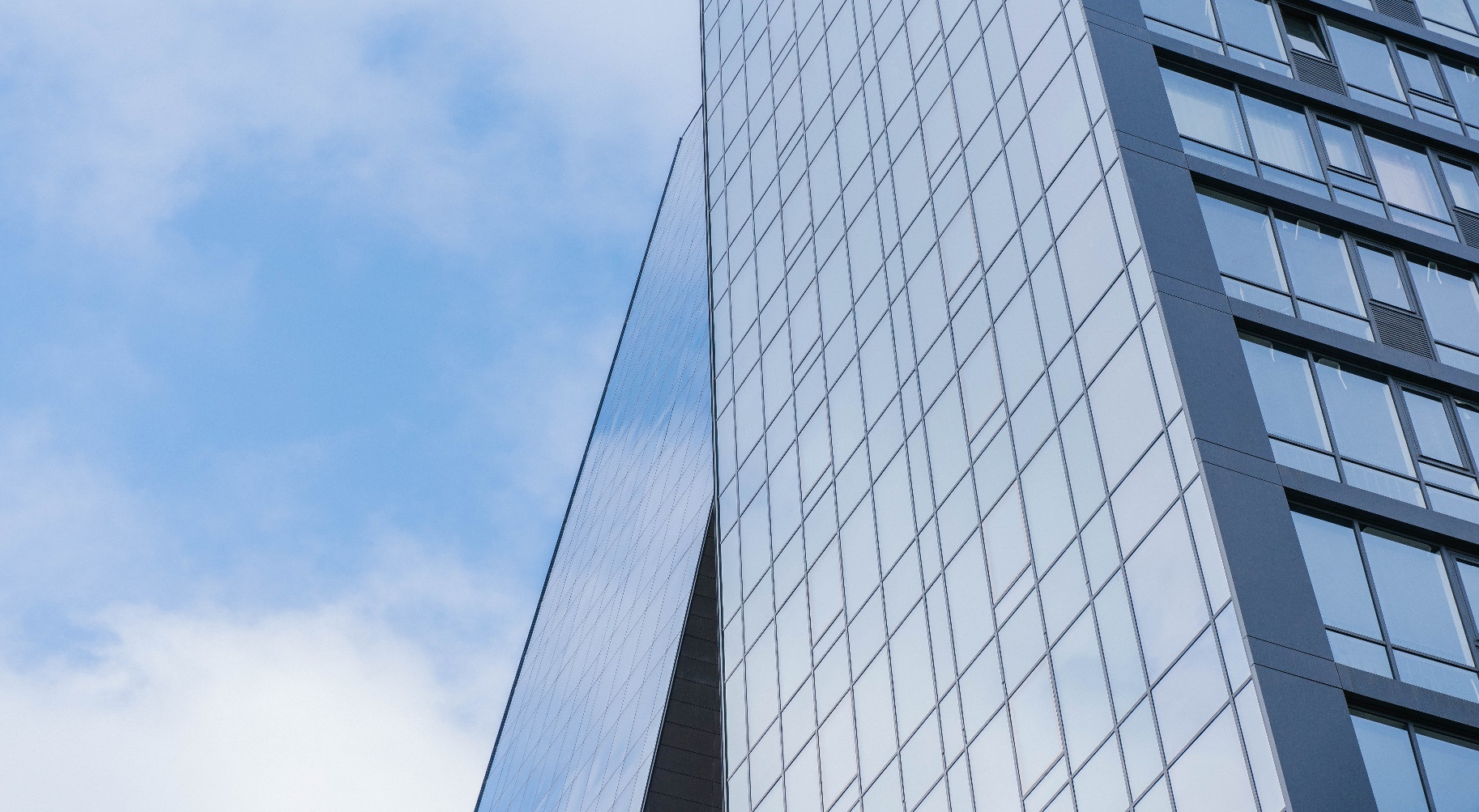 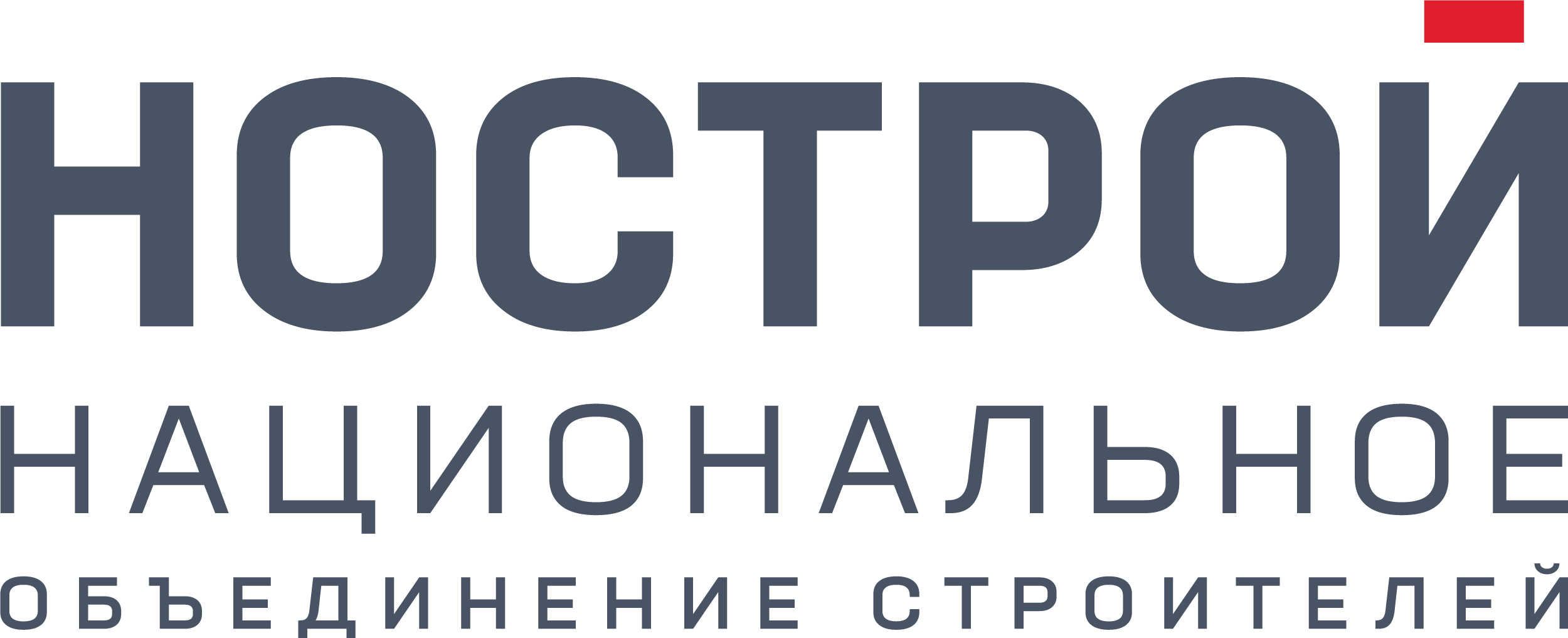 Короленко Альберт Юрьевич,
Советник Президента НОСТРОЙ,
Заместитель Председателя Научно-консультативной комиссии НОСТРОЙ
17 февраля 2021 года
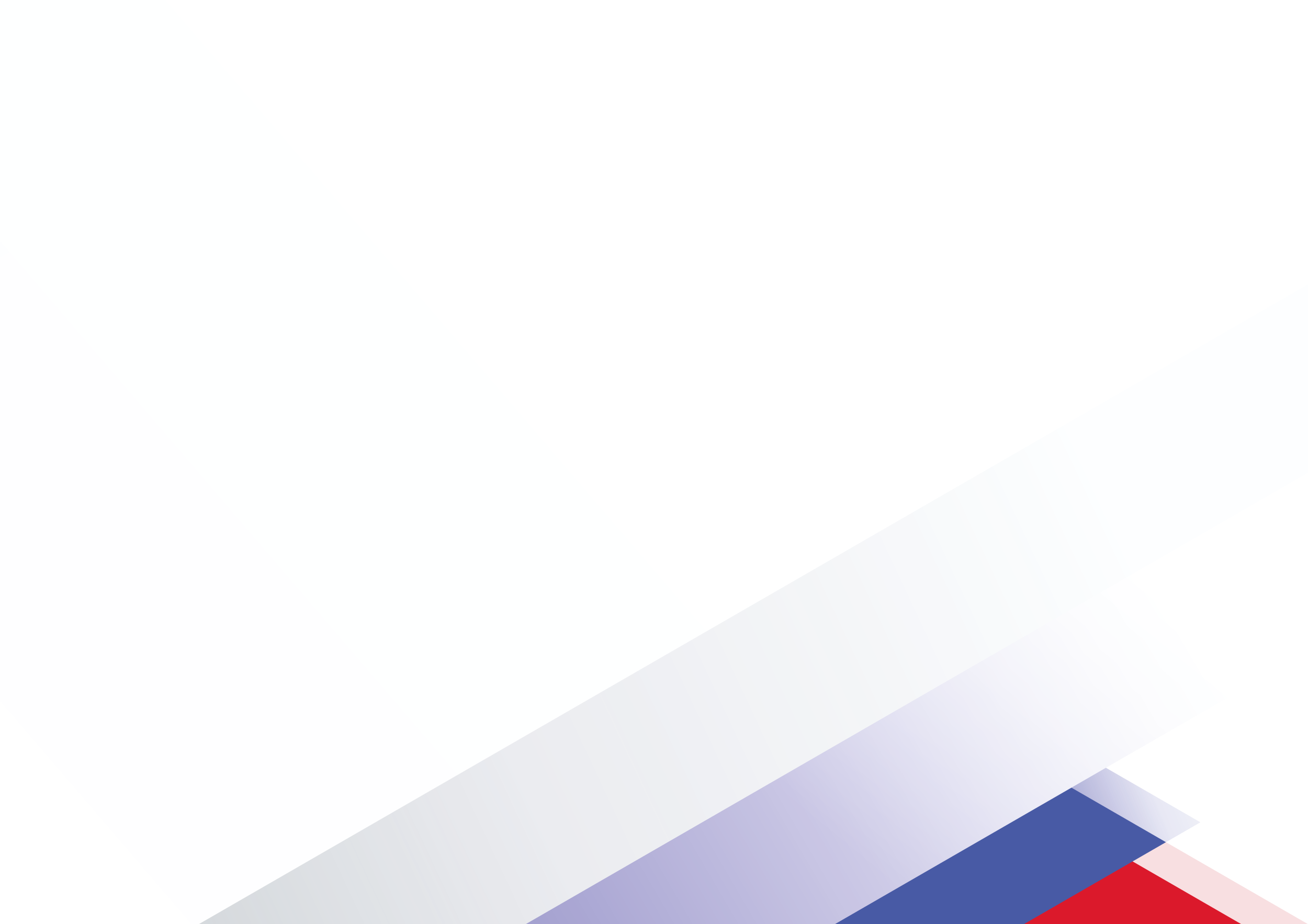 Подготовлено по материалам документов НКК:

Справка по итогу обобщения материалов судебной практики по налоговым спорам строительных организаций (протокол от 22.01.2021 № 6).
https://nostroy.ru/nostroy/nk-komissiya/documents/
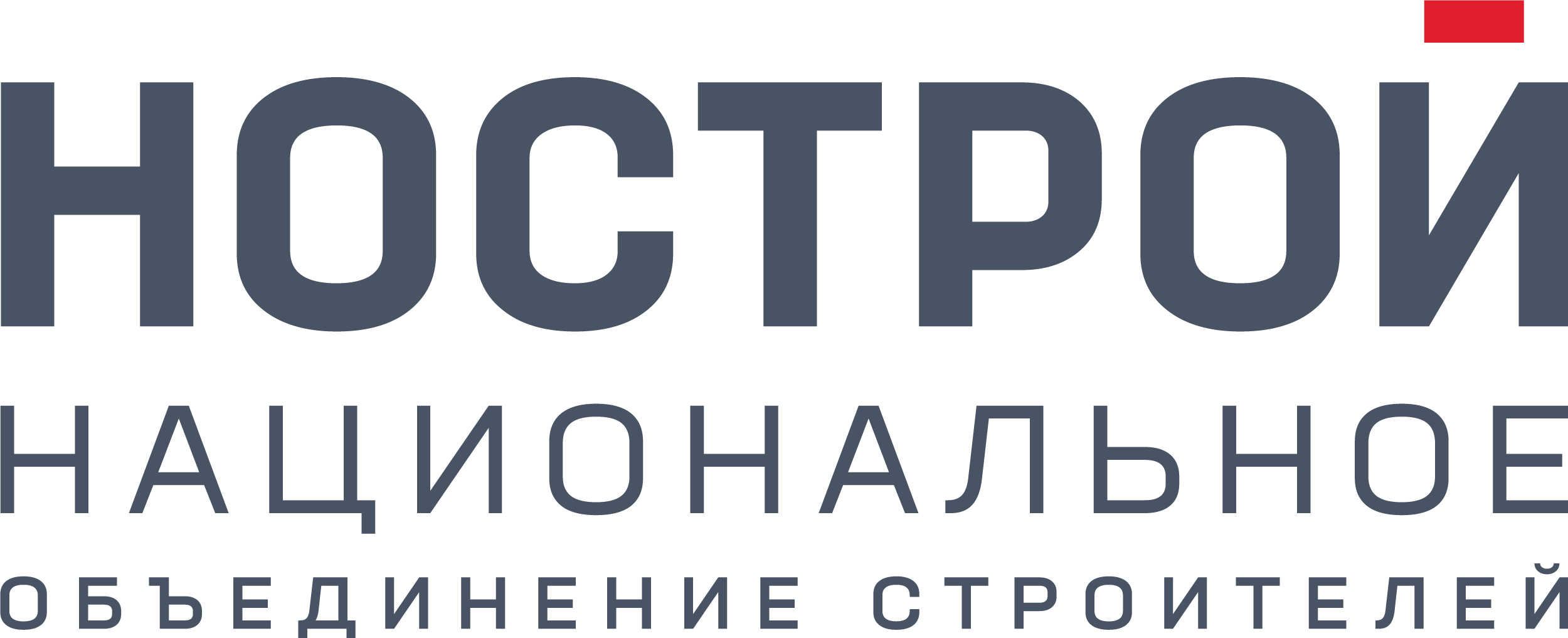 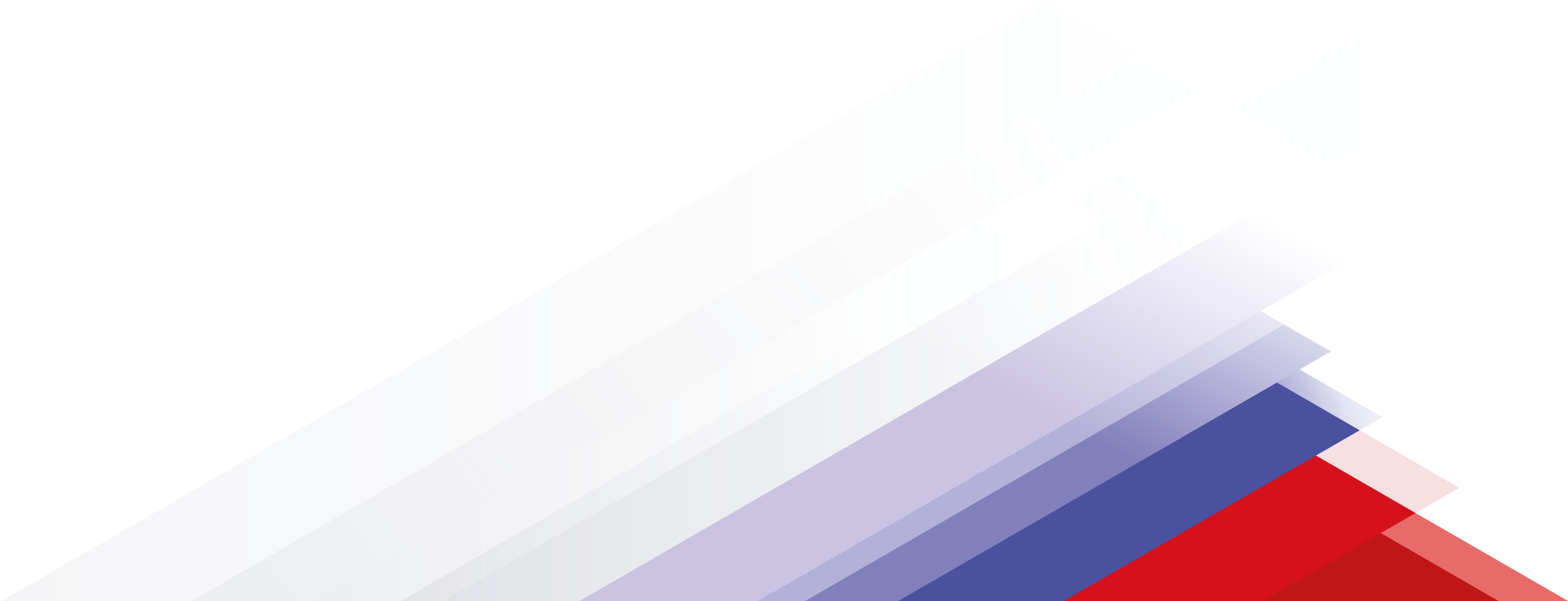 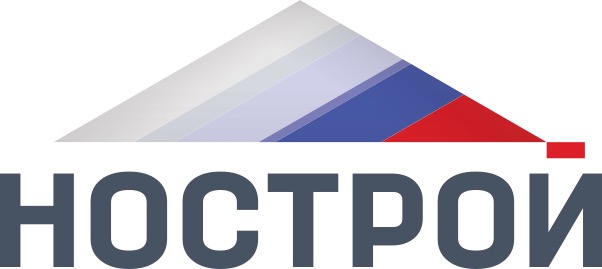 О судебной практике по категории дел: 
налоговые споры строительных организаций
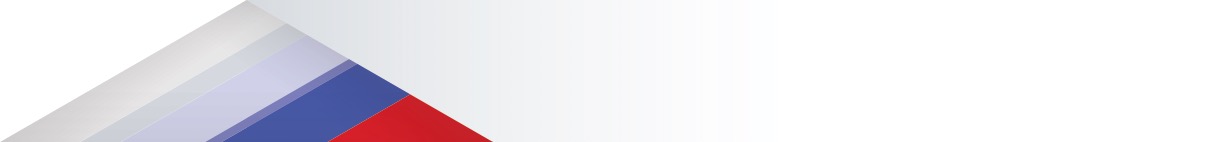 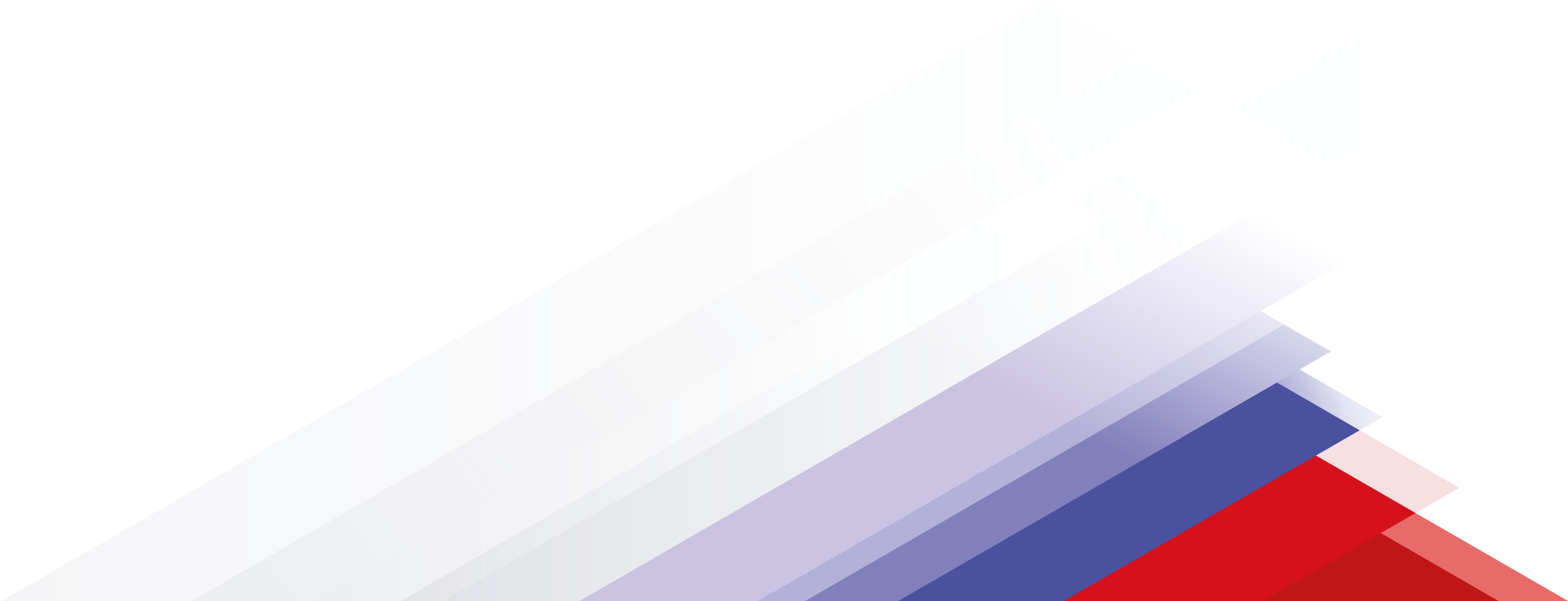 Выводы судебной практики относительно исчисления налога на прибыль организаций



Средства дольщиков, использованные в деятельности, не имеющей отношения к строительству многоквартирных домов, признаются внереализационными доходами 
(Постановление Арбитражного суда Московского округа от 10.04.2018 № Ф05-4000/2018 по делу № А40-18473/2017)

Оставшиеся после окончания строительства средства дольщиков являются платой за услуги заказчика-застройщика, то есть утрачивают статус средств целевого финансирования и включаются во внереализационные доходы организации
(Постановление Арбитражного суда Поволжского округа от 23.01.2020 по делу № А57- 27641/2018)

Обязанность исчислить налог на прибыль с сумм экономии, оставшейся в распоряжении застройщика, возникает по окончании строительства в периоде ввода жилого дома в эксплуатацию
(Постановление Арбитражного суда Волго-Вятского округа от 10.04.2019 по делу № А11- 504/2015)
3
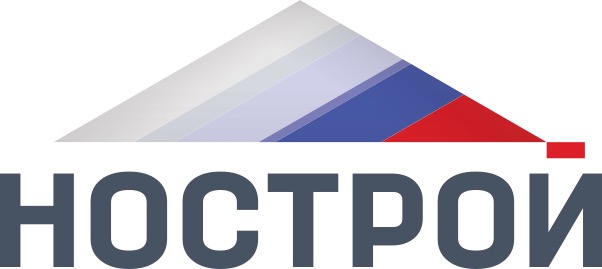 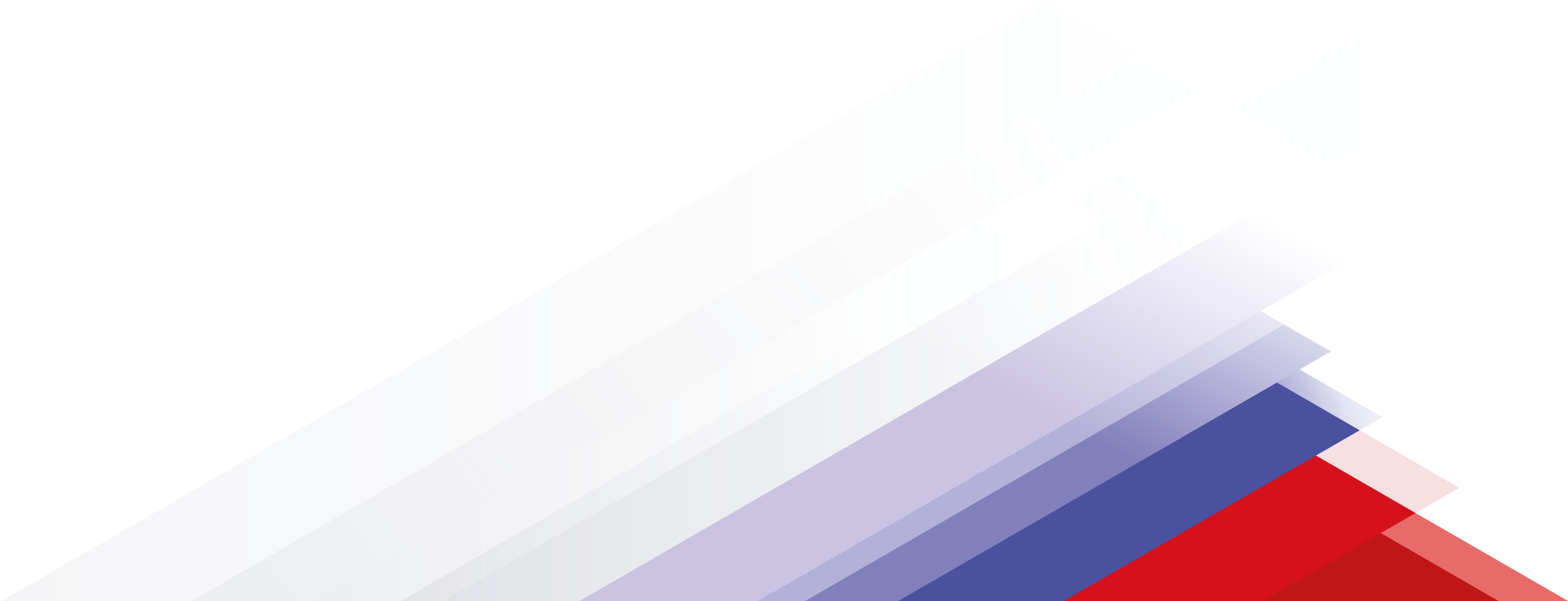 Если объектами долевого строительства являются жилые и нежилые помещения непроизводственного назначения, услуги застройщика не облагаются НДС
(Определение Верховного Суда Российской Федерации от 21.09.2016 № 302-КГ16-11410 по делу № А78-10467/2015)

Лицо, приобретавшее у заказчиков-застройщиков работы (услуги) по организации строительства и ввода в эксплуатацию объектов инвестиций в рамках договоров инвестирования и получившее от этих заказчиков-застройщиков счета-фактуры с выделением суммы НДС, вправе применить соответствующие налоговые вычеты, а указанные организации обязаны уплатить НДС в бюджет вне зависимости от того, относятся ли соответствующие работы (услуги) участников договоров инвестирования к операциям, освобождаемым от обложения НДС
(Постановление Арбитражного суда Восточно-Сибирского округа от 08.04.2019 № Ф02-1246/2019 по делу № А58-2764/2018)
				            
Основанием для применения инвесторами налоговых вычетов в отношении объектов, переданных им по окончании строительства, являются счета-фактуры, выставляемые не только подрядными организациями, но и застройщиками в порядке перевыставления соответствующих счетов-фактур в порядке, предусмотренном пунктом 3 статьи 168 НК РФ
(Определение Судебной коллегии по экономическим спорам Верховного Суда РФ от 17.05.2018 № 301-КГ17-22967 по делу № А79-8152/2016)
Выводы судебной практики относительно исчисления налога на добавленную стоимость
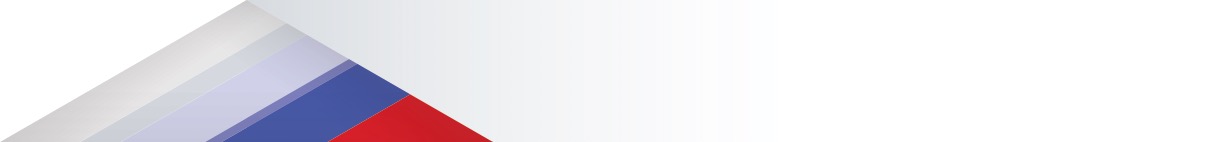 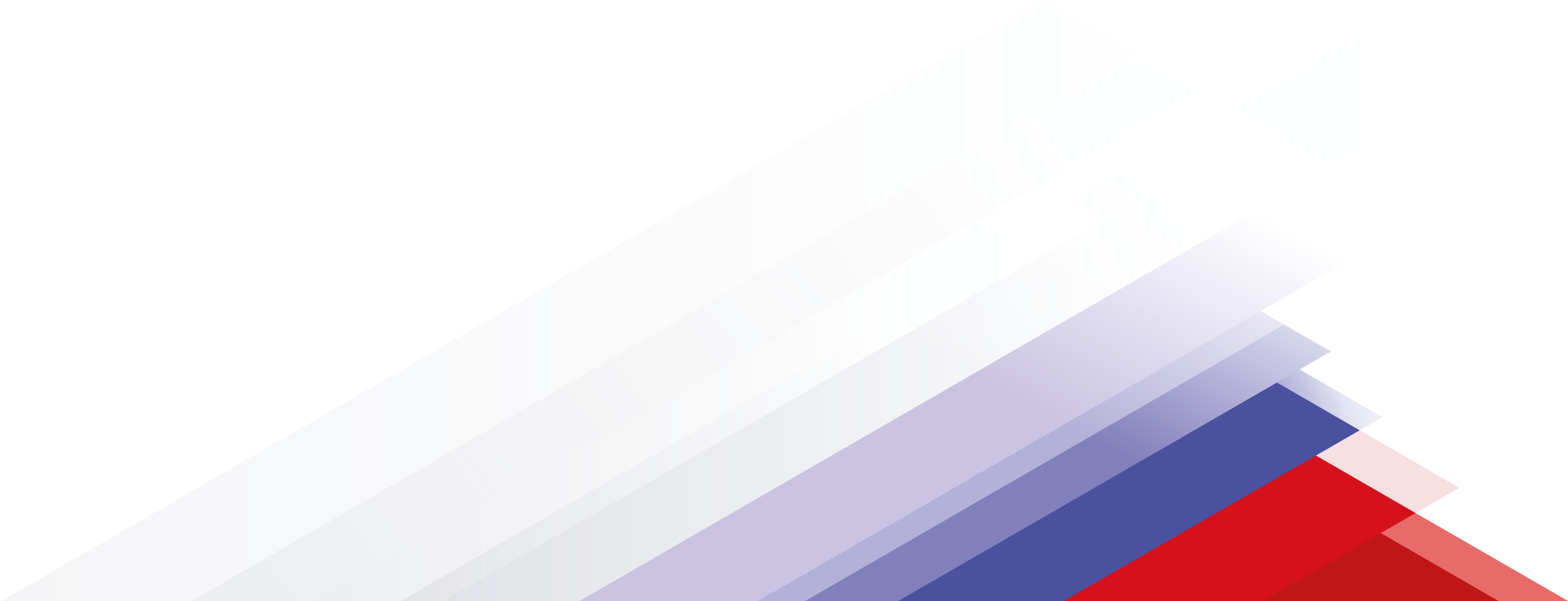 О судебной практике по категории дел: 
налоговые споры строительных организаций
4
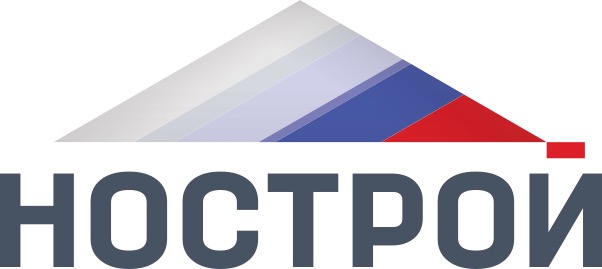 Выводы судебной практики по отдельным вопросам


Застройщику надлежит контролировать поступление денежных средств от нерезидентов по договору участия в долевом строительстве многоквартирного дома
(Определение Верховного Суда Российской Федерации от 9 апреля 2020 г. № 304-ЭС20-4248 по делу № А03-93/2019)

Отсутствие в актах оказанных услуг по бухгалтерскому учету замечаний к работе не означает отсутствие права заявлять о наличии недостатков в работе после ее принятия
(Постановление Арбитражного суда Восточно-Сибирского округа от 2 сентября 2019 г. по делу № А19-6954/2018)

В отношении нежилых зданий неприменимы льготы на основании пункта 21 статьи 381 НК РФ (высокая энергетическая эффективность)
(Постановление Арбитражного суда Волго-Вятского округа от 24 декабря 2019 г. по делу № А11-1121/2019)

Отсутствует необходимость вести раздельный учет поступлений и расходований средств целевого финансирования по каждому договору участия в долевом строительстве
(Постановление Арбитражного суда Северо-западного округа от 22.03.2019 г. по делу № А66-6508/2018)

Обоснованием получения необоснованной налоговой выгоды может служить то, что контрагенты не имеют необходимых трудовых, материальных, технических ресурсов для выполнения обязательств
(Определение Верховного Суда Российской Федерации от 16 ноября 2018 г. № 306-КГ18-18995 по делу № А65-31784/2016)
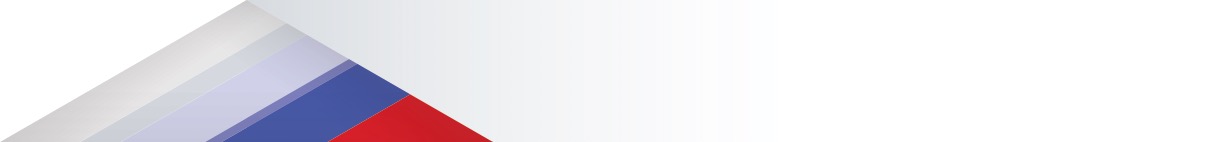 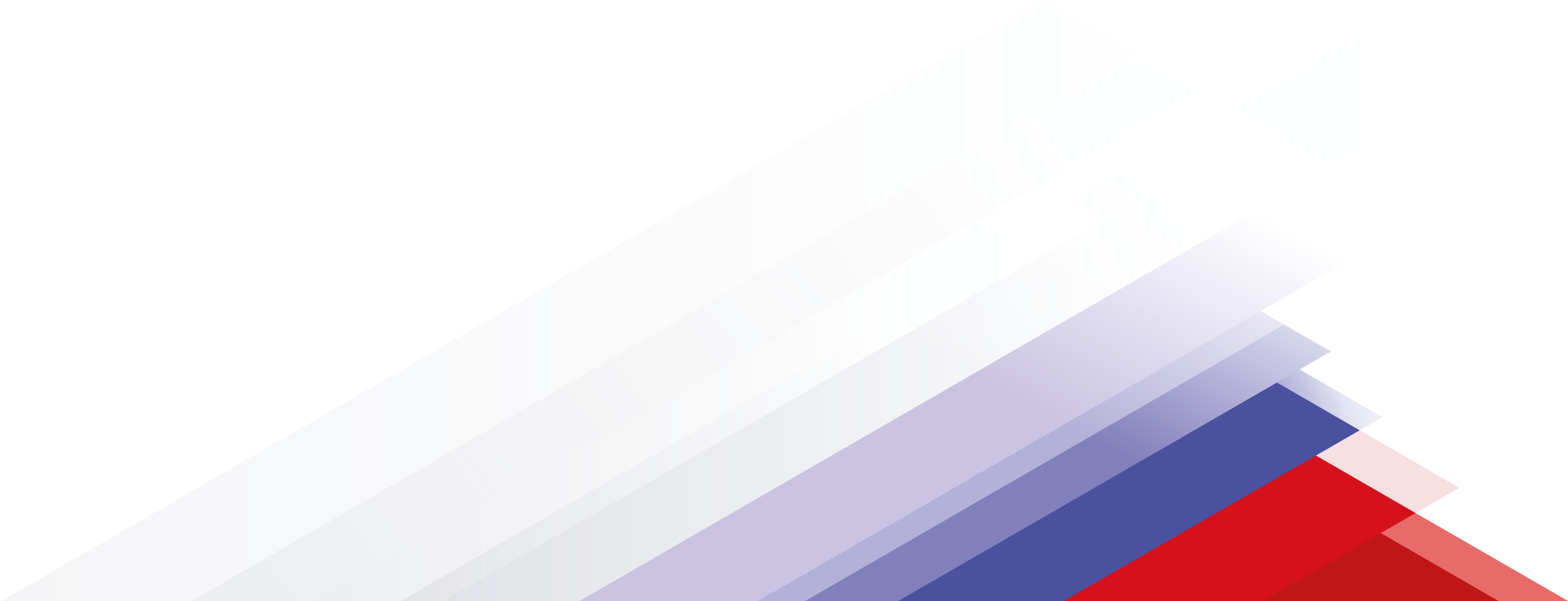 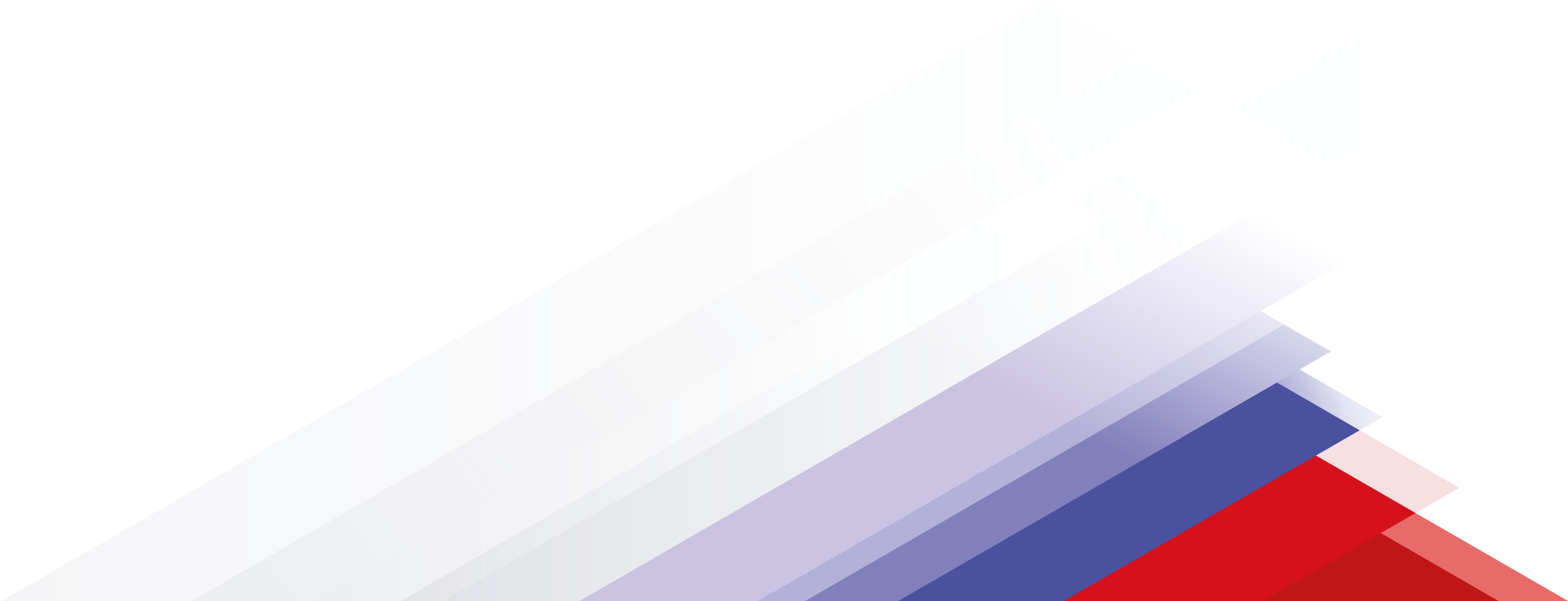 О судебной практике по категории дел: 
налоговые споры строительных организаций
5
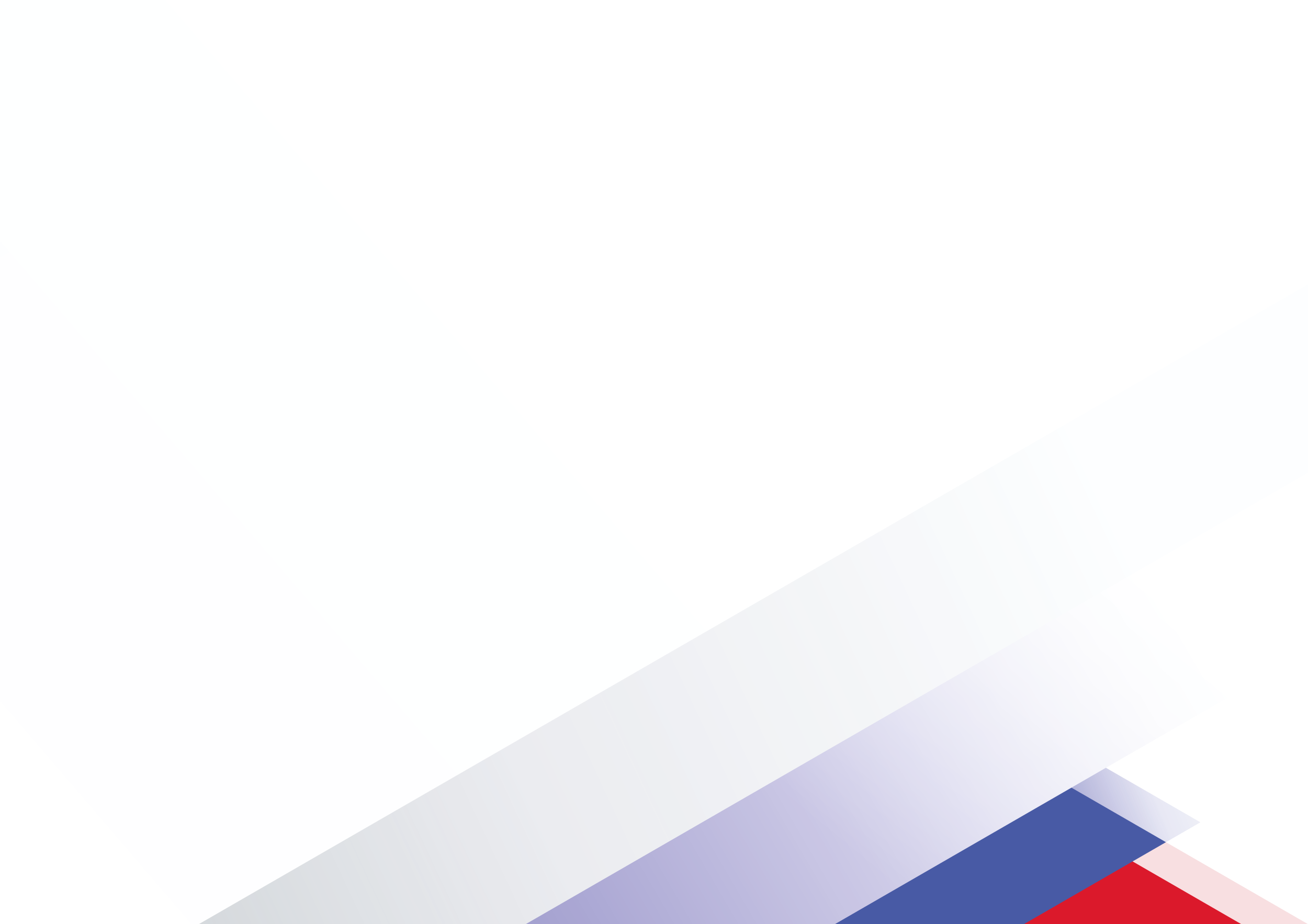 Научно-консультативная комиссия Ассоциации «Национальное объединение строителей»
https://nostroy.ru/nostroy/nk-komissiya/about/
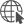 Секретари НКК:

Коконов Данил Александрович 
a.kokonov@nostroy.ru
+7 (495) 987-31-50 вн. 139;

Сидоркин Александр Анатольевич 
a.sidorkin@nostroy.ru
+7 (495) 987-31-50 вн. 167.
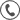 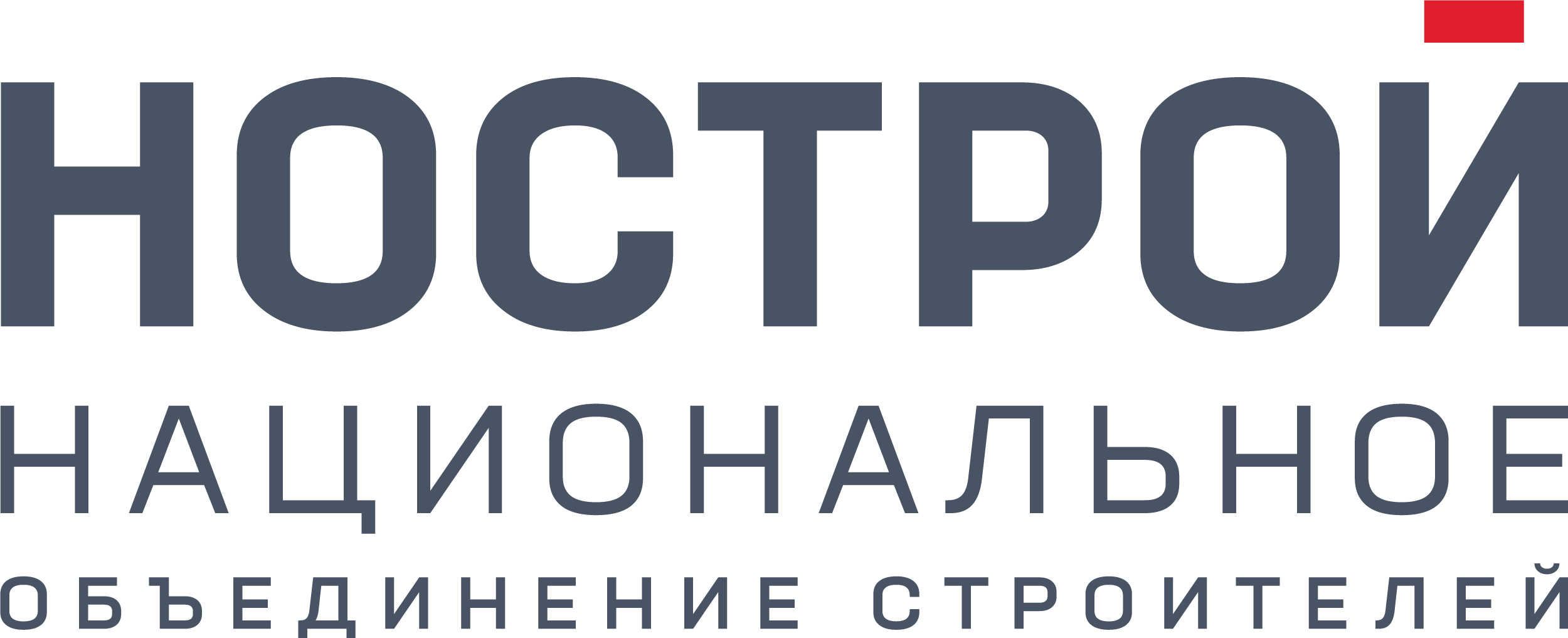